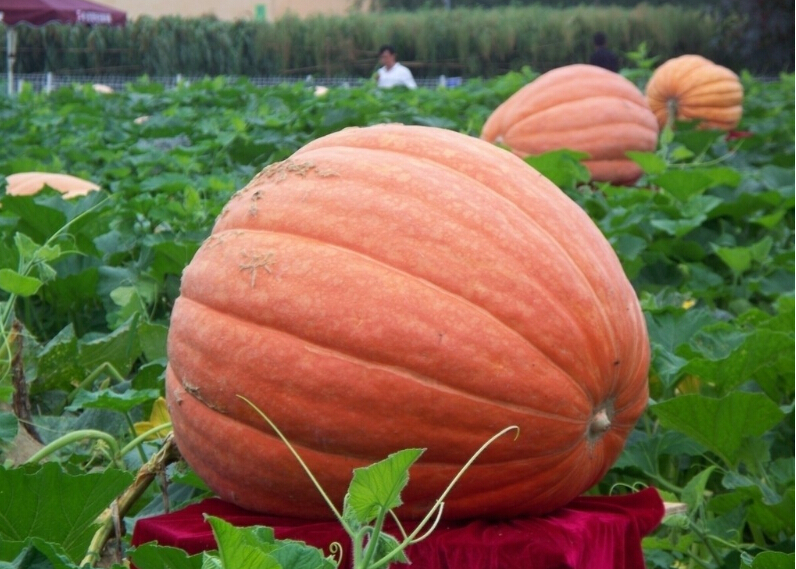 Thema 2:
Planten
Basisstof 5: Eetbare wortels, stengels en bladeren
Voedingsgewassen
Voedingsgewassen zijn: 
	Planten die door mensen gebruikt worden als voedsel.

	Vaak zijn ze gekweekt en lijken ze bijna niet meer op de wilde plant. De eetbare delen zijn groter gemaakt door kweken.
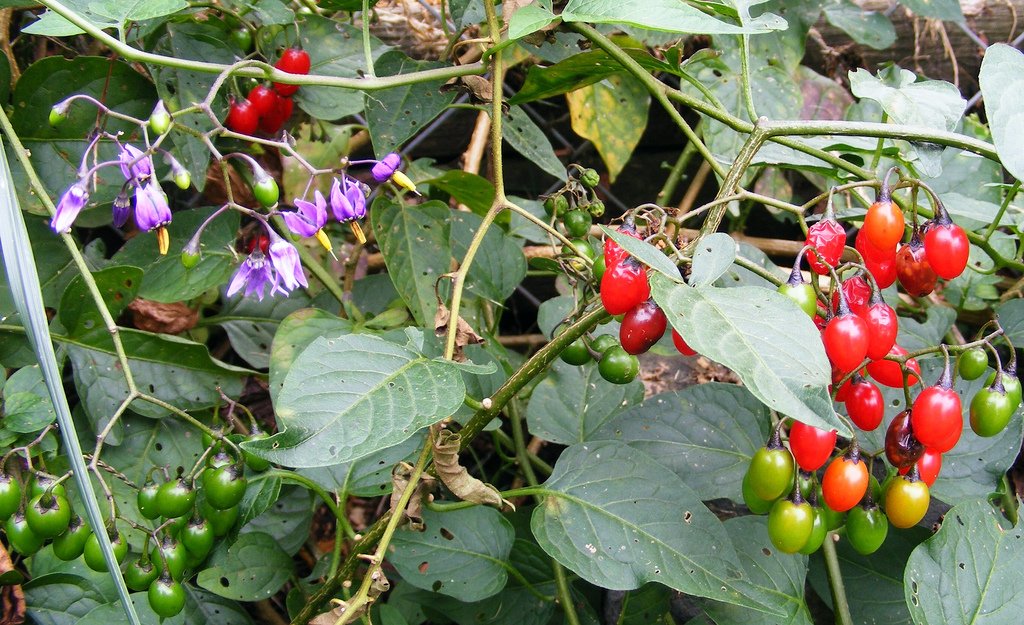 Wilde tomatenplant
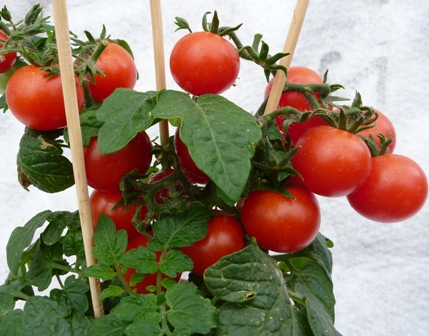 Gekweekte tomatenplant
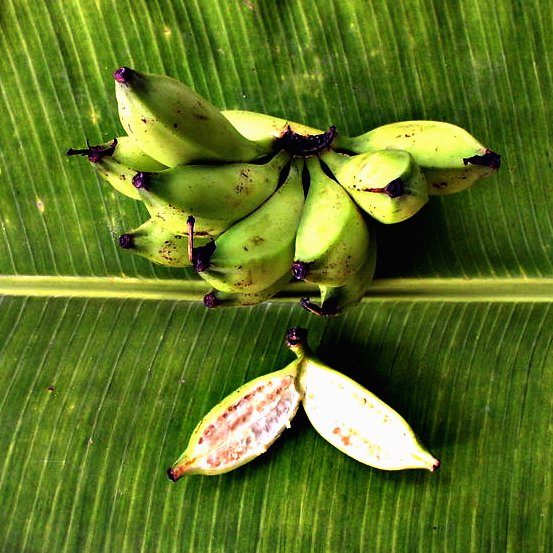 Banaan
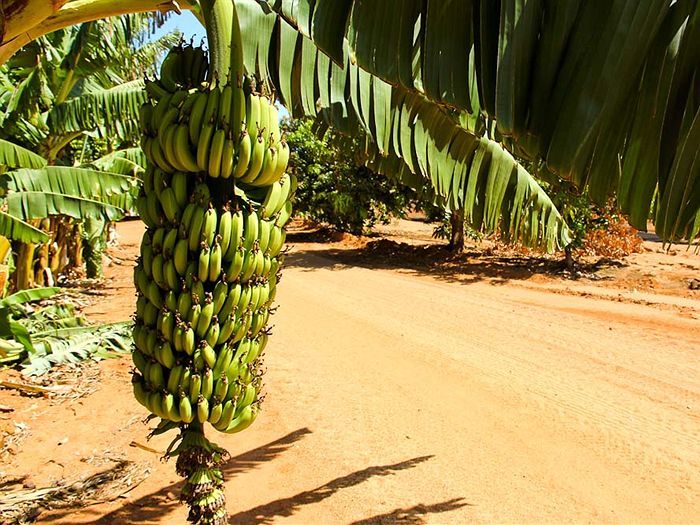 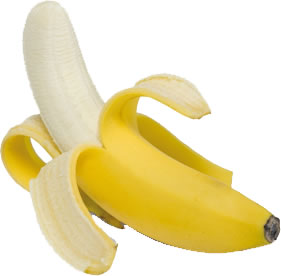 wild
gekweekt
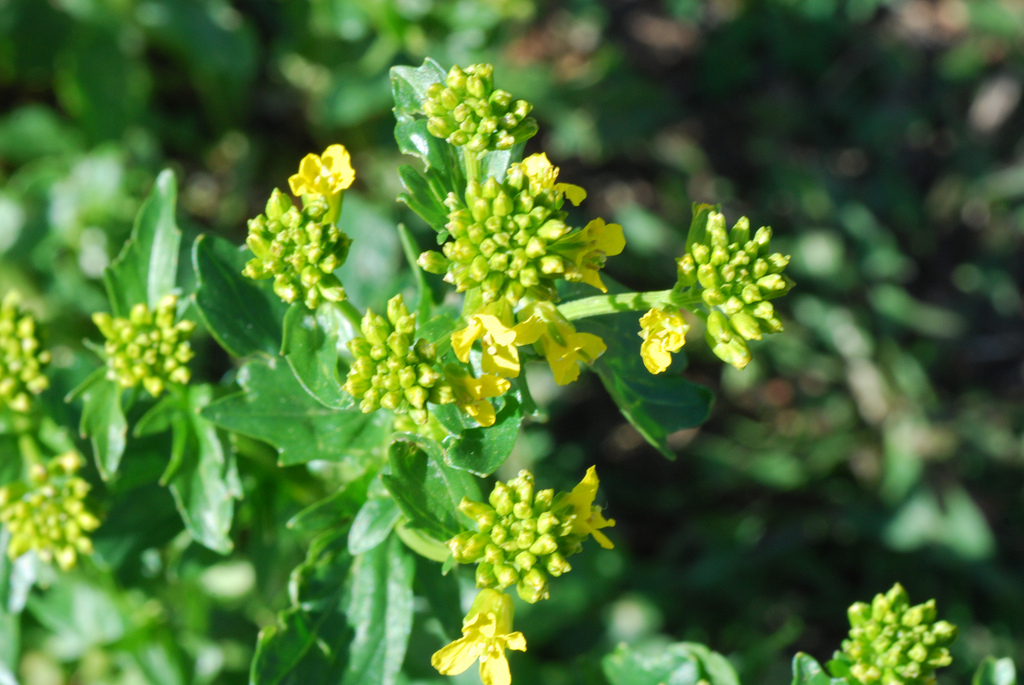 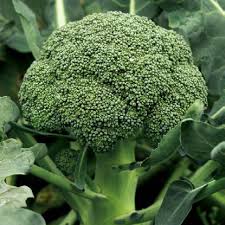 Broccoli
wild
gekweekt
Eetbare delen van planten
We eten (delen van) wortels van planten:
In de zomer maken planten veel glucose door fotosynthese, sommige planten slaan een deel daarvan op als reservevoedsel in de wortels
suikerbiet
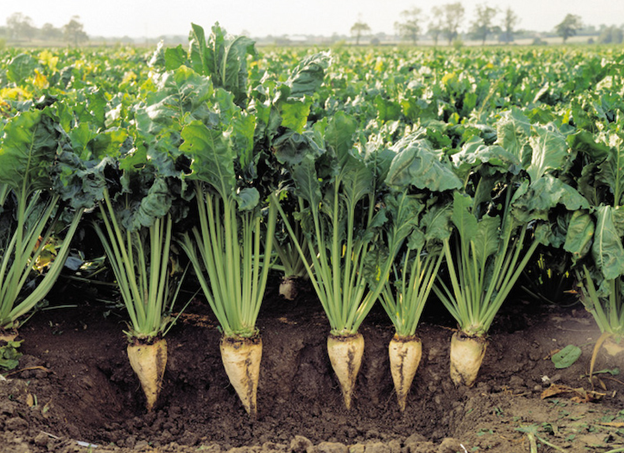 Rode bieten
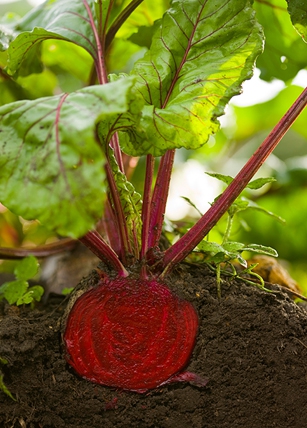 worteltjes
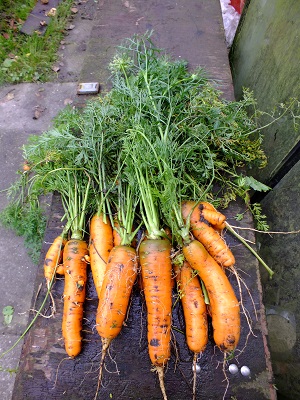 gember
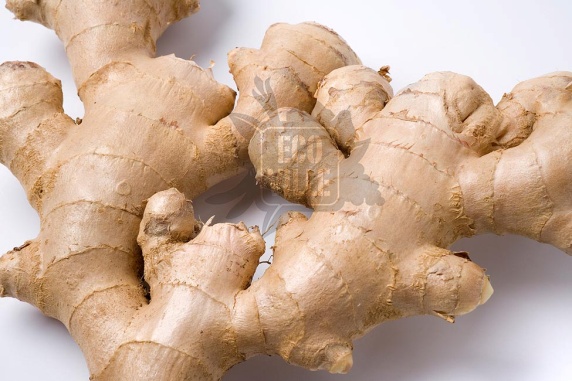 Eetbare delen van planten
We eten (delen van) stengels van planten:
Reservevoedsel wordt door sommige planten in de stengel opgeslagen.
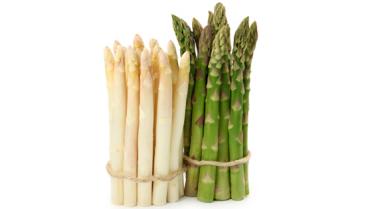 rabarber
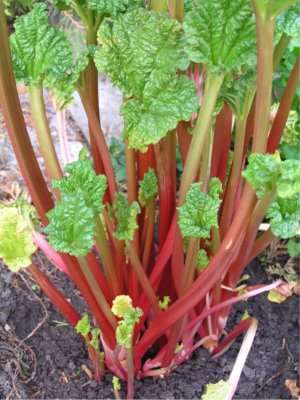 bleekselderij
koolrabi
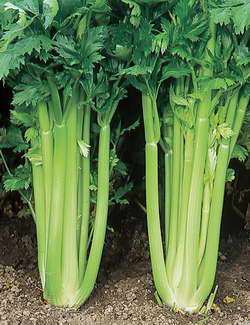 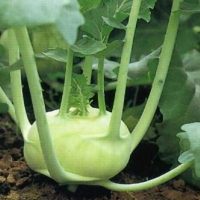 Asperge
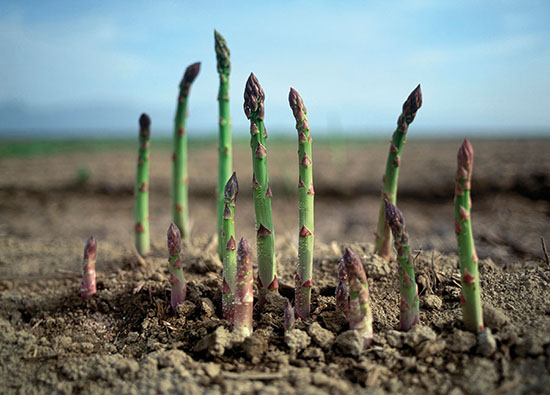 Eetbare delen van planten
Van sommige planten eten we de bladeren
Meestal zit daar geen reservevoedsel opgeslagen.
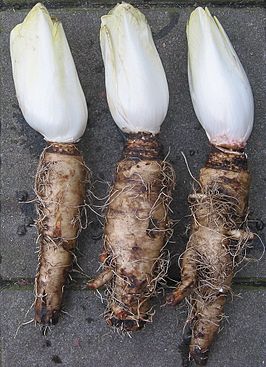 prei
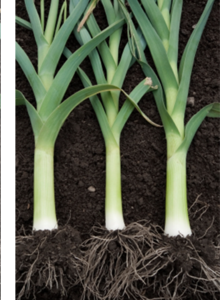 witlof
spinazie
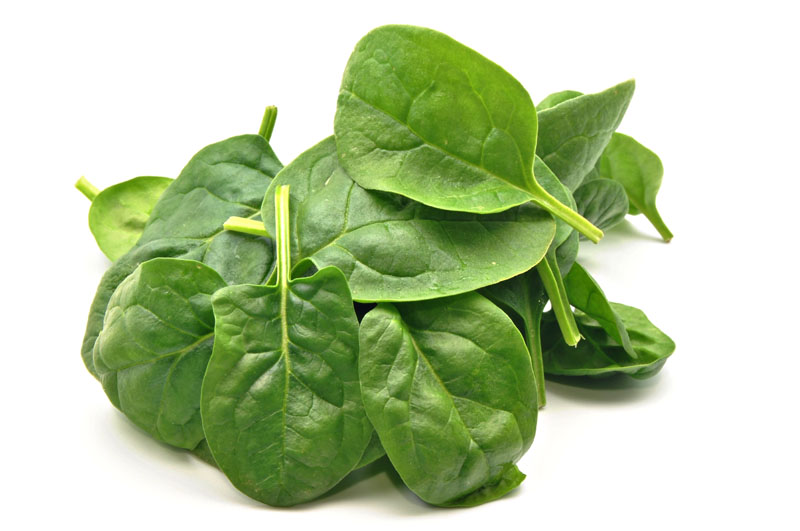 sla
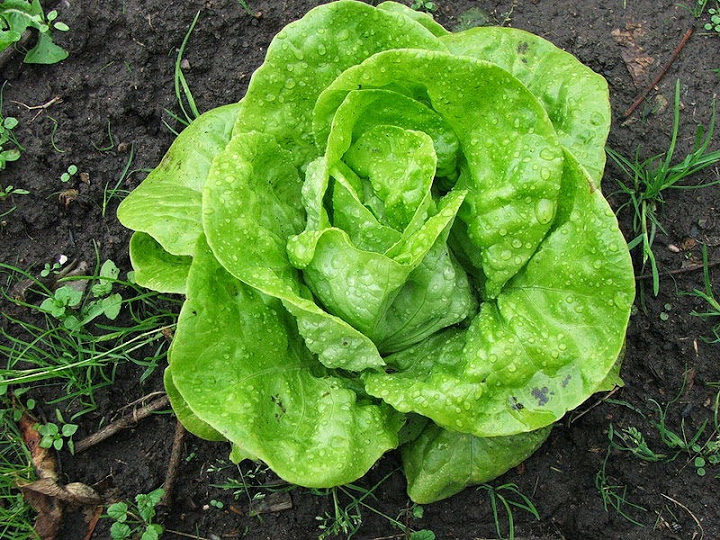 rode kool
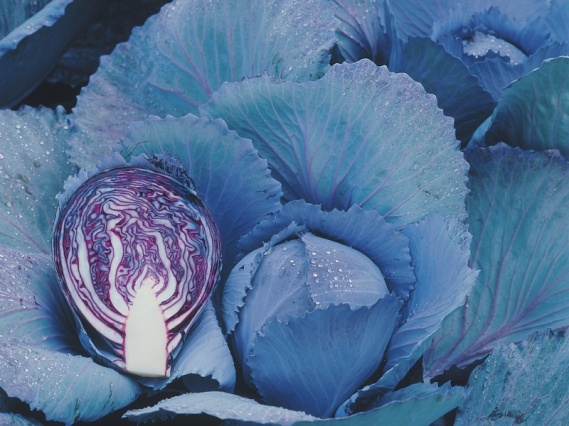 basilicum
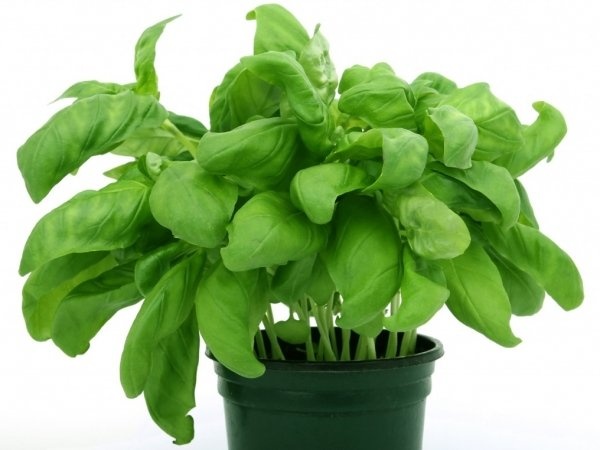 peterselie
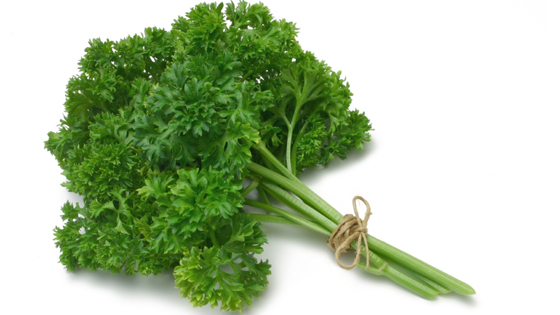 Eetbare delen van planten
We eten vruchten van planten:
Bessen
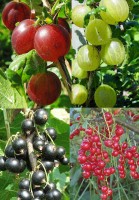 Appel, peer,  banaan, sinaasappel, citroen, druif
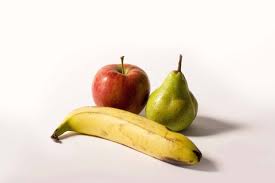 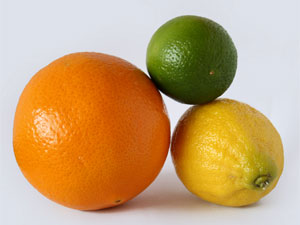 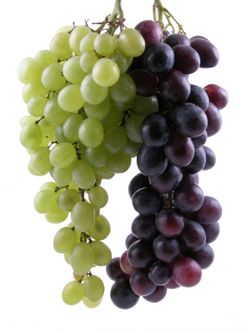 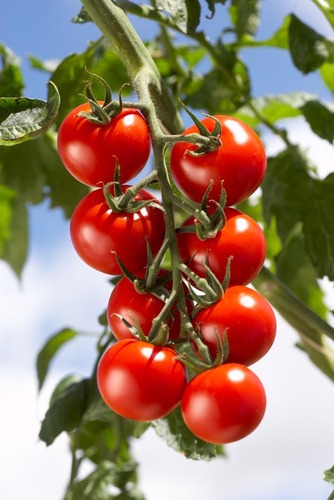 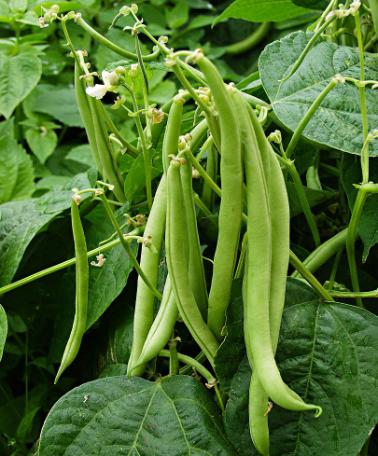 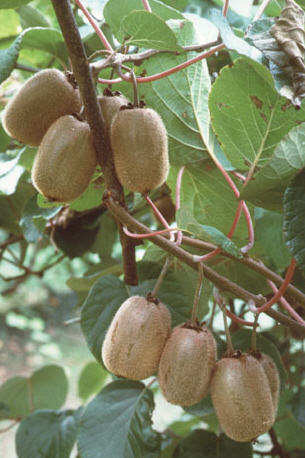 kiwi
perzik
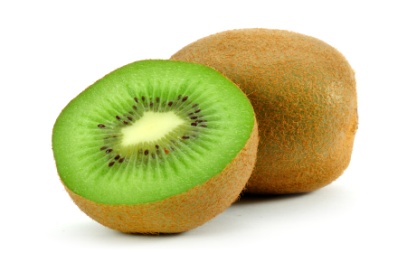 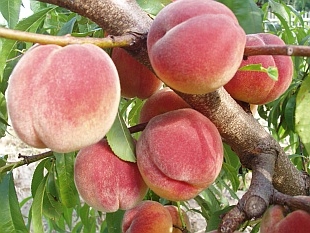 tomaat
spreciebonen
Eetbare delen van planten
We eten zaden van planten:
In zaden zit reservevoedsel voor de kiemplantjes (zaadlobben)
Granen (bv. tarwe)
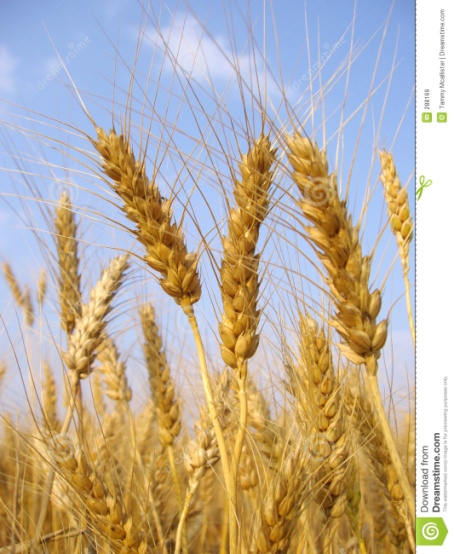 pompoenpitten
Hazelnoten   walnoten
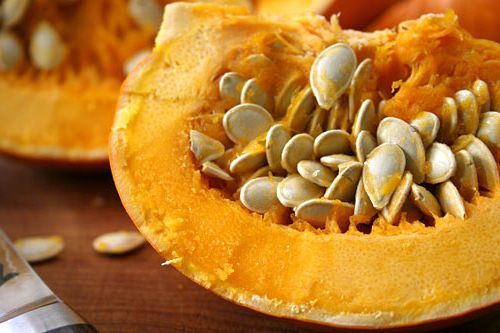 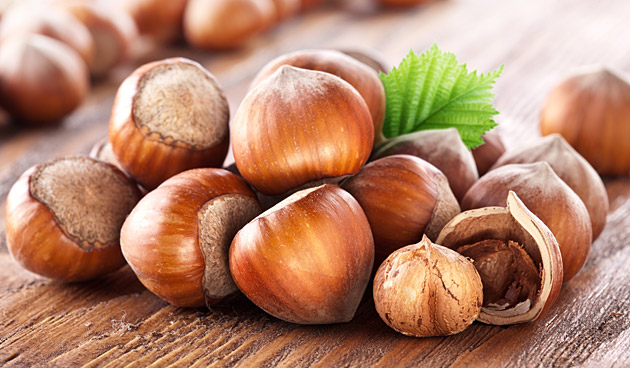 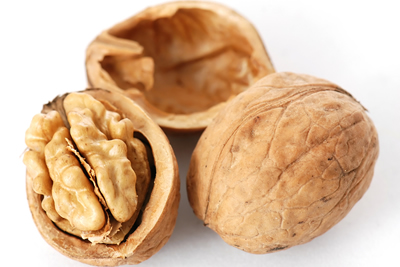 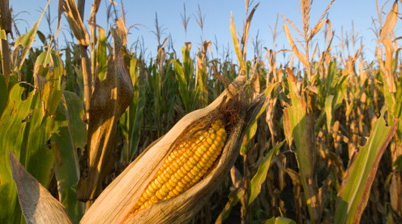 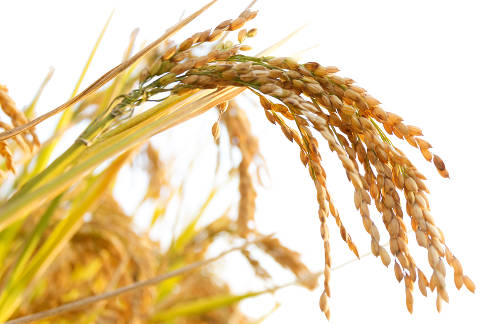 rijst
mais
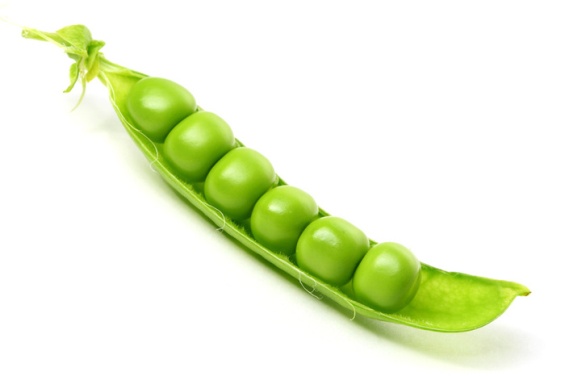 doperwten
Eetbare delen van planten
We eten soms ook bloemen of bloemknoppen van planten:
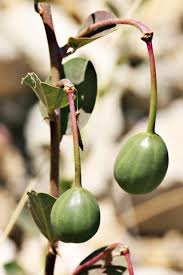 Sommige tuinbloemen
Courgette bloem
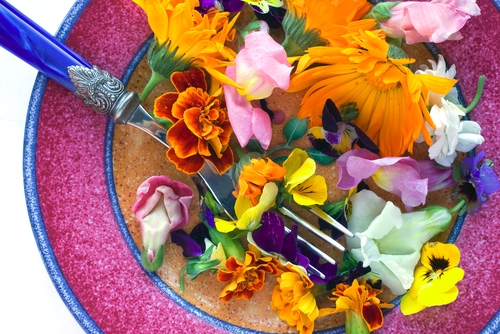 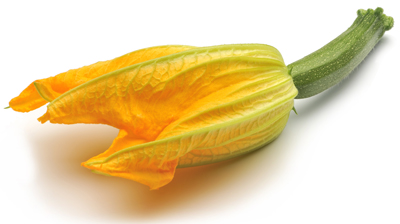 kappertjes
Artisjok
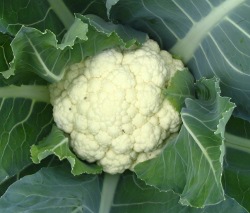 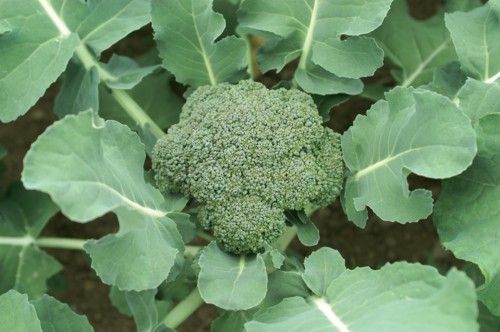 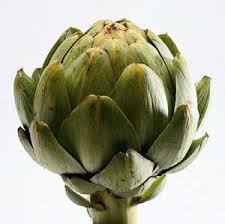 Bloemkool
broccoli